CHÀO MỪNG CẢ LỚP
ĐẾN VỚI TIẾT HỌC HÔM NAY

Tin học 5_Sách Cánh Diều
BẢO VỆ 
RỪNG XANH
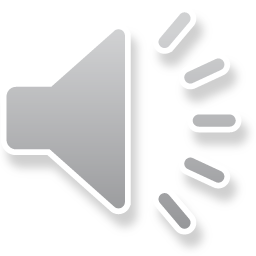 Khu rừng xanh - nơi các bạn động vật sinh sống 
đang bị đe doạ bởi 05 người khai thác gỗ trái phép.

Có 4 câu hỏi trắc nghiệm và 01 câu hỏi tự luận. Mỗi câu trả lời đúng của các em, sẽ góp phần đưa những người này ra khỏi khu rừng.
1
2
3
4
5
Có 5 người khai thác gỗ trái phép! 
Chúc em loại bỏ thành công 5 người này nhé!
1
Để nhân vật Mèo di chuyển trên sân khấu, 
em sử dụng câu lệnh nào?
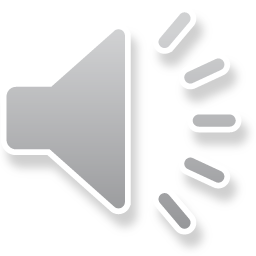 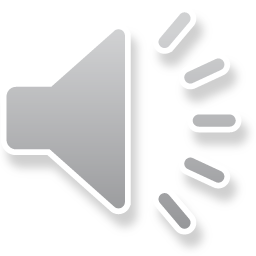 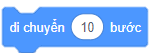 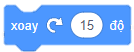 B.
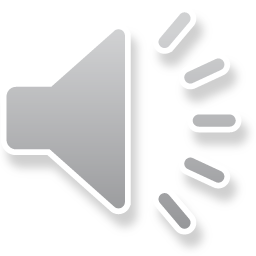 A.
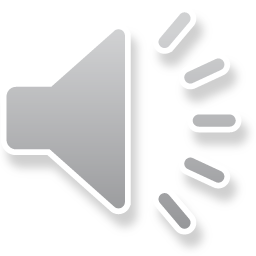 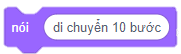 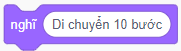 D.
C.
Câu tiếp
1
2
3
4
5
Chúc mừng em! 
Cùng loại bỏ những người khai thác gỗ còn lại nhé!
1
Câu tiếp
Em hãy điền tiếp vào chỗ trống để được phát biểu đúng.
Ở vùng ... các lệnh được phân loại thành các nhóm lệnh với màu nền và chức năng khác nhau.
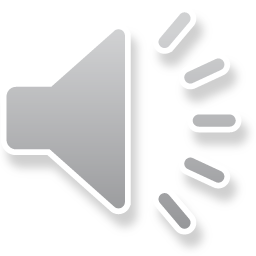 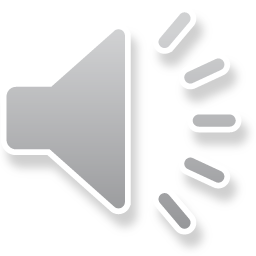 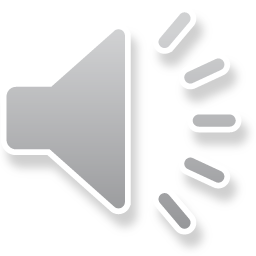 A. sân khấu
D. thư viện lệnh
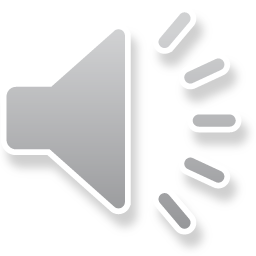 C. lập trình
B. phông nền
Câu tiếp
1
2
3
4
5
Chúc mừng em! 
Cùng loại bỏ những người khai thác gỗ còn lại nhé!
1
Câu tiếp
Để bắt đầu khởi chạy chương trình, em sử dụng 
một số lệnh ở nhóm lệnh nào?
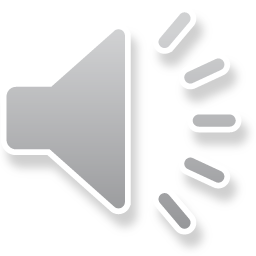 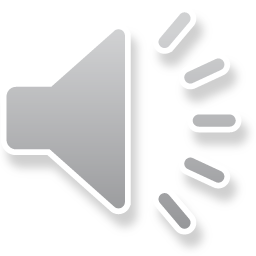 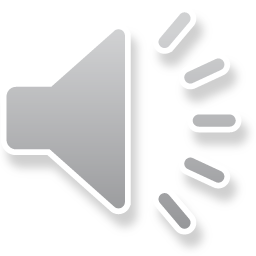 A. Nhóm lệnh  Chuyển động
C. Nhóm lệnh Sự kiện
D. Nhóm lệnh Âm thanh
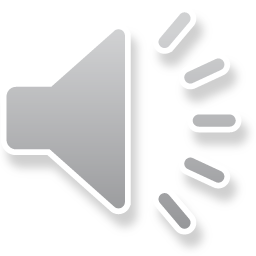 B. Nhóm lệnh Hiển thị
Câu tiếp
1
2
3
4
5
Chúc mừng em! 
Cùng loại bỏ những người khai thác gỗ còn lại nhé!
1
Câu tiếp
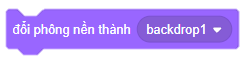 Lệnh
  cho phép em lập trình nội dung gì?
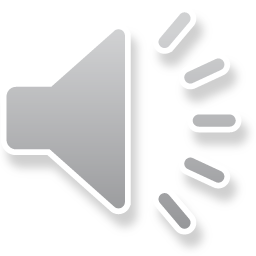 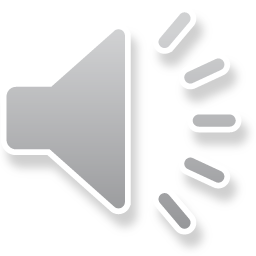 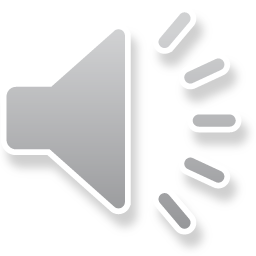 B. Thay đổi phông nền theo tên
D. Thay đổi phông nền số 1
C. Thay đổi  phông nền tùy ý
A. Thay đổi phông nền kế tiếp
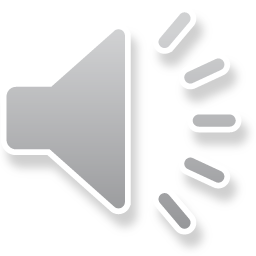 Câu tiếp
1
2
3
4
5
Chúc mừng em! 
Cùng loại bỏ những người khai thác gỗ còn lại nhé!
1
Câu tiếp
Chương trình của bạn Minh có thêm một lệnh so với chương trình của bạn Bình nên kết quả thực hiện của hai chương trình khác nhau (Hình 1 và Hình 2). Em hãy cho biết sự khác nhau đó.
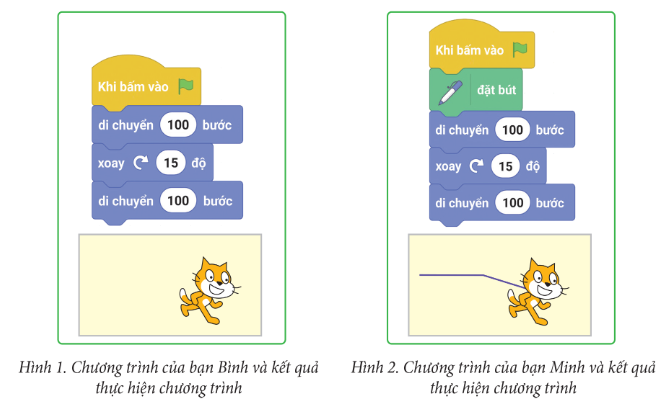 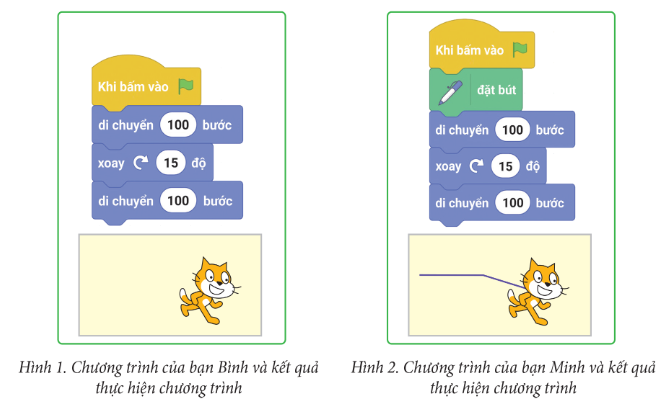 Chương trình của bạn Minh có thêm lệnh
do đó kết quả của hai chương trình khác nhau.
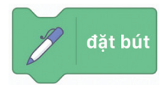 Chúc mừng em!
1
2
3
4
5
Chúc mừng em đã đưa tất cả những người khai thác gỗ trái phép ra khỏi khu rừng!
1
BẢO VỆ 
RỪNG XANH
CHỦ ĐỀ F_GIẢI QUYẾT VẤN ĐỀ 
VỚI SỰ TRỢ GIÚP CỦA MÁY TÍNH
Bài 1: NHÓM LỆNH BÚT VẼ
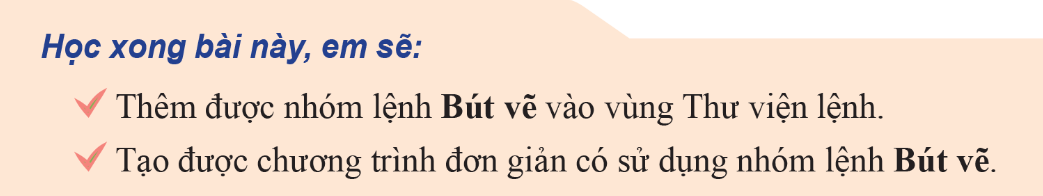 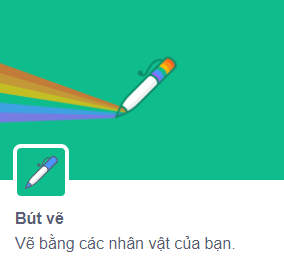 Nhóm lệnh Bút vẽ có sẵn trong vùng thư viện lệnh của phần mềm Scratch không?
Vậy để thêm nhóm lệnh Bút vẽ em cần thực hiện như thế nào?
1. Thêm nhóm lệnh bút vẽ
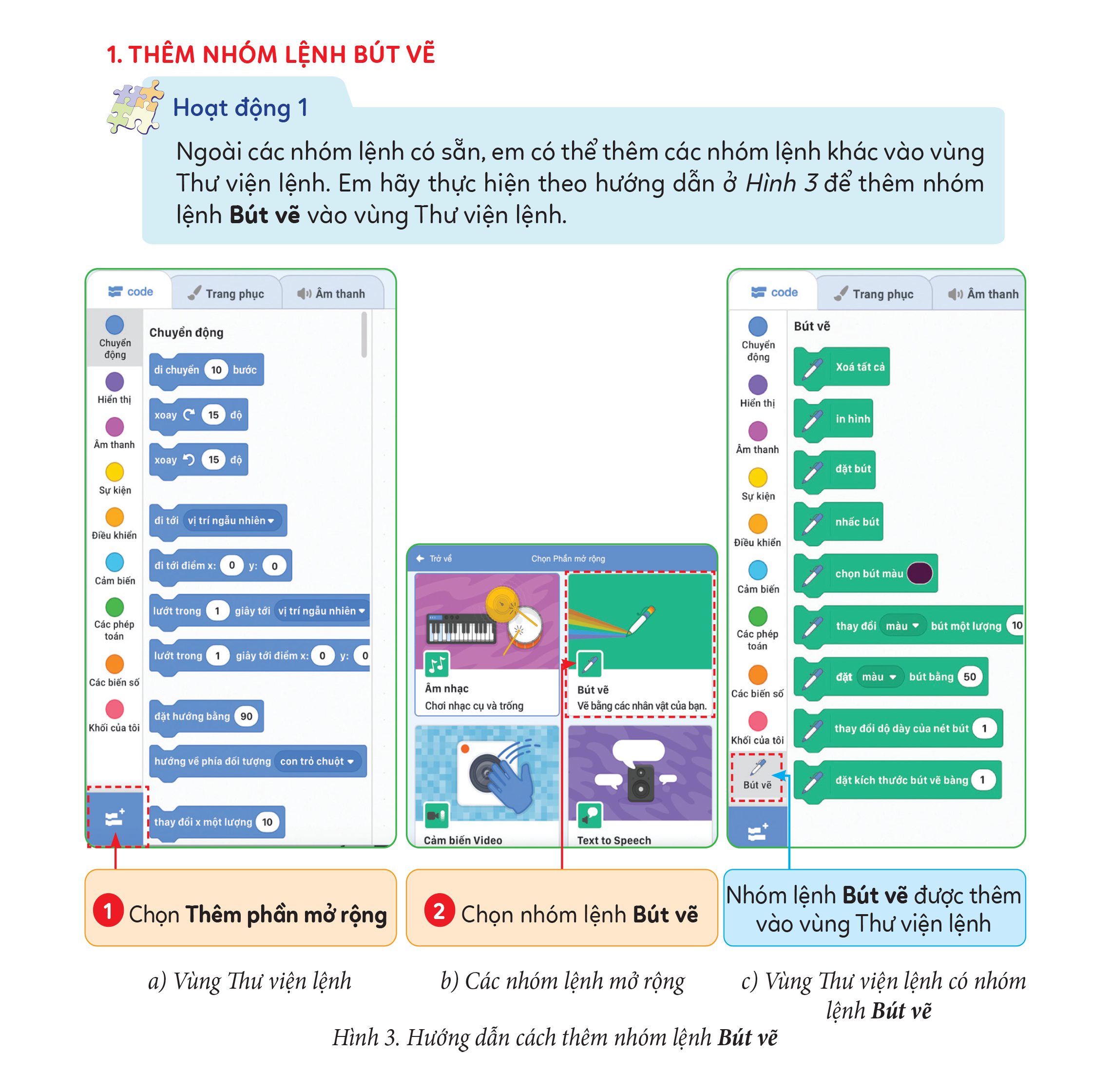 Hoạt động nhóm đôi,
trong thời gian 2 phút,
thực hiện theo hướng dẫn Hình 3 để thêm nhóm lệnh Bút vẽ vào vùng Thư viện lệnh.
1. Thêm nhóm lệnh bút vẽ
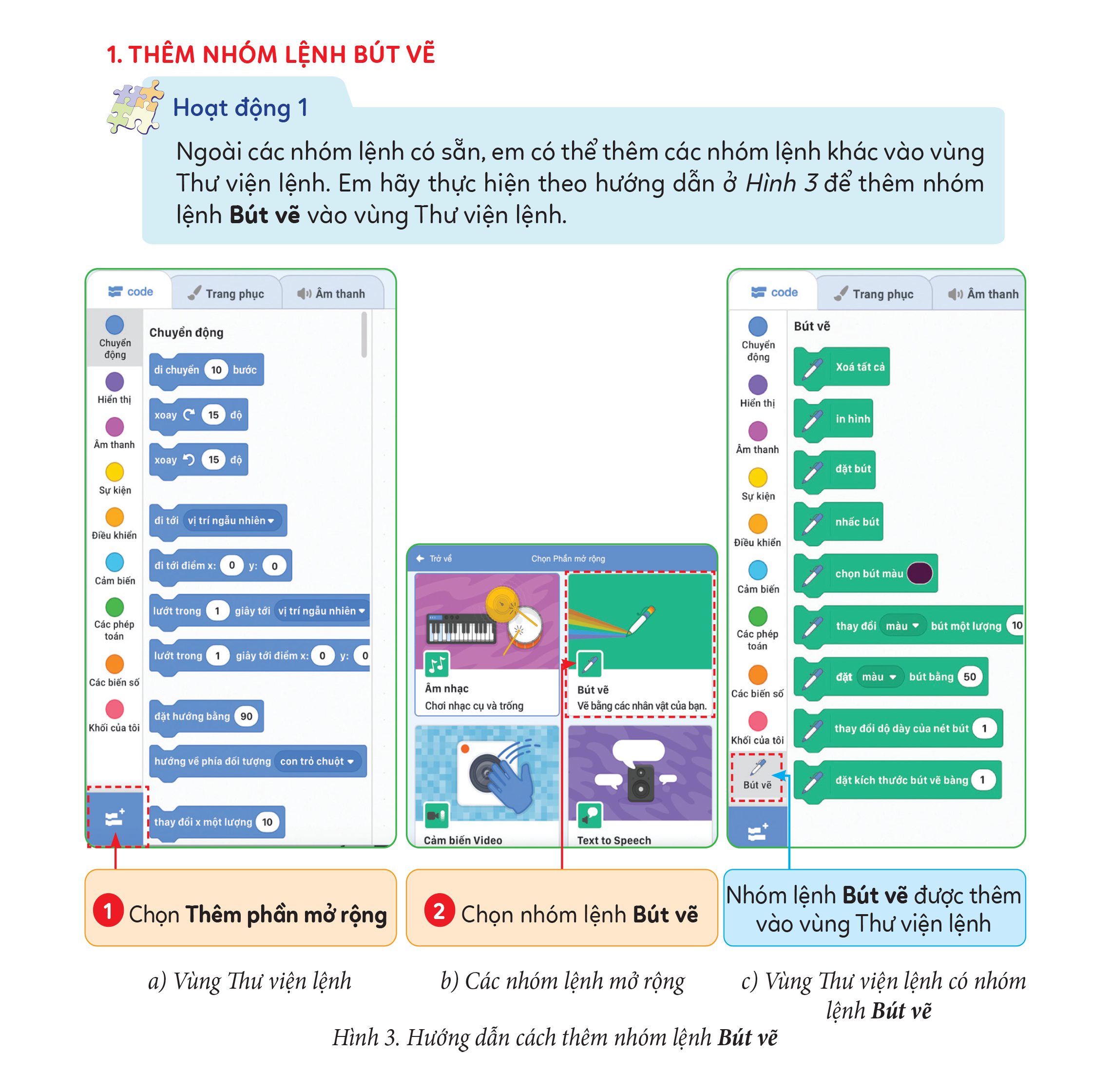 01 nhóm trình bày, 
chia sẻ trước lớp. 

Các nhóm còn lại lắng nghe,  nhận xét, vấn đáp, bổ sung.
1. Thêm nhóm lệnh bút vẽ
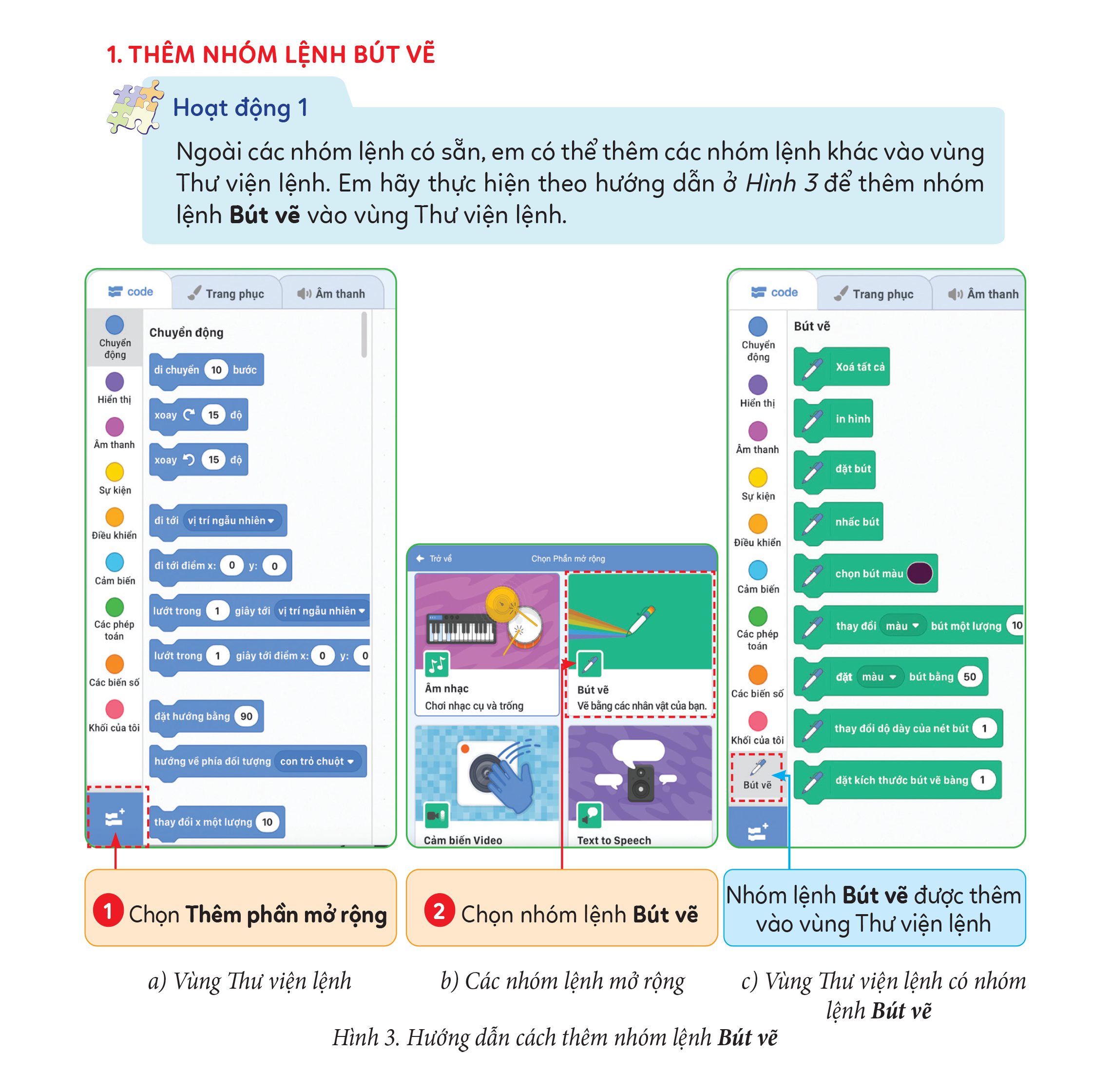 Em chọn Thêm phần mở rộng để thêm nhóm lệnh Bút vẽ vào vùng Thư viện lệnh.
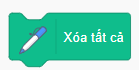 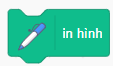 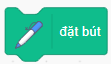 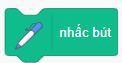 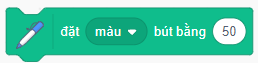 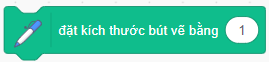 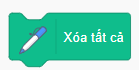 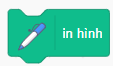 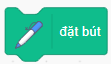 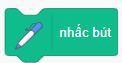 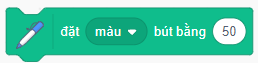 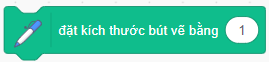 2. Nhóm lệnh bút vẽ
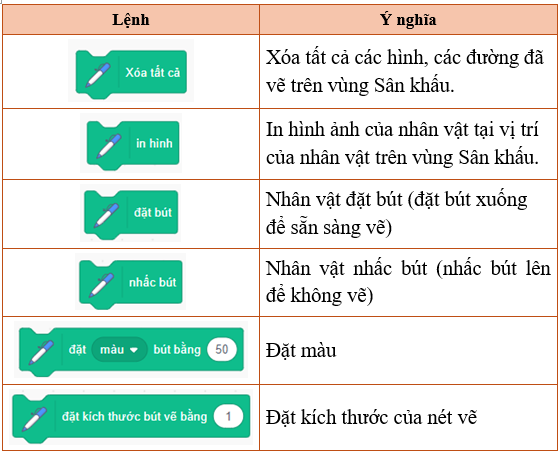 Em có thể dùng lệnh nào để lưu lại vết di chuyển của nhân vật?
 
Lệnh nào để in hình nhân vật trên vùng sân khấu ?
Hoạt động nhóm đôi trong 02 phút
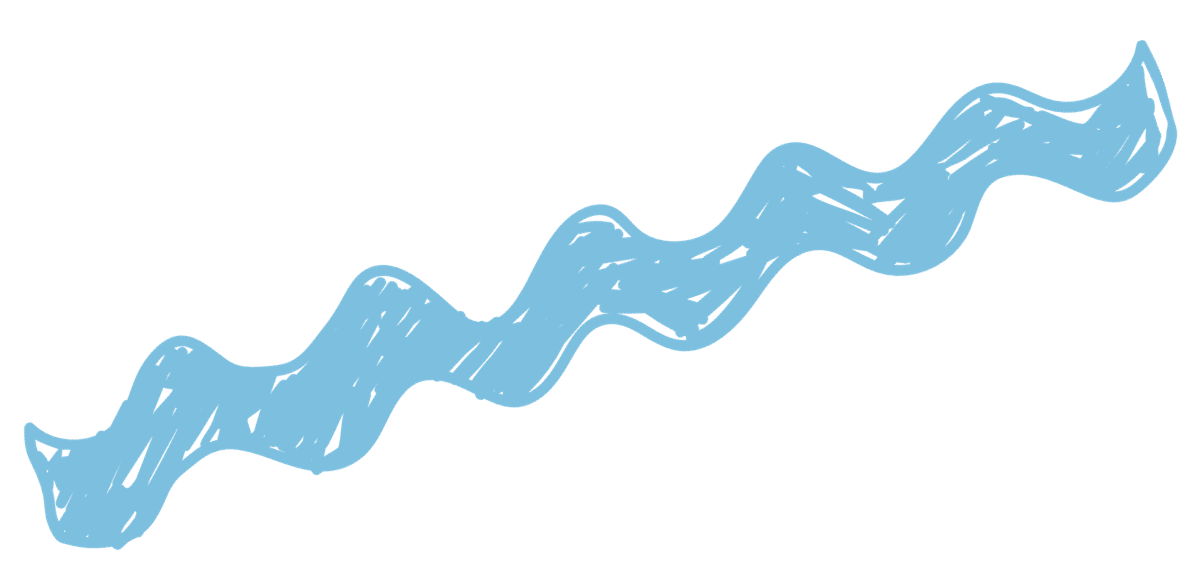 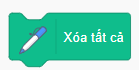 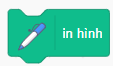 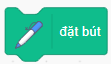 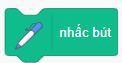 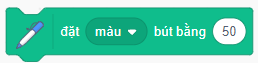 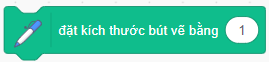 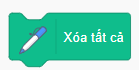 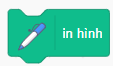 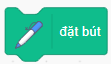 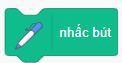 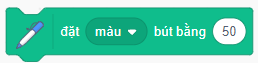 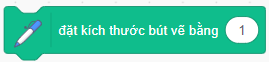 2. Nhóm lệnh bút vẽ
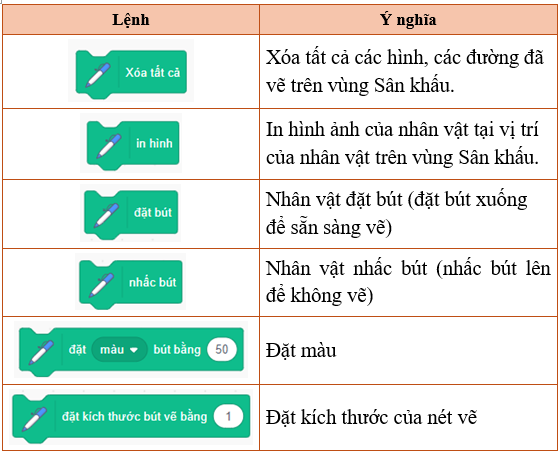 Em có thể dùng lệnh nào để lưu lại vết di chuyển của nhân vật?
 
Lệnh nào để in hình nhân vật trên vùng sân khấu ?
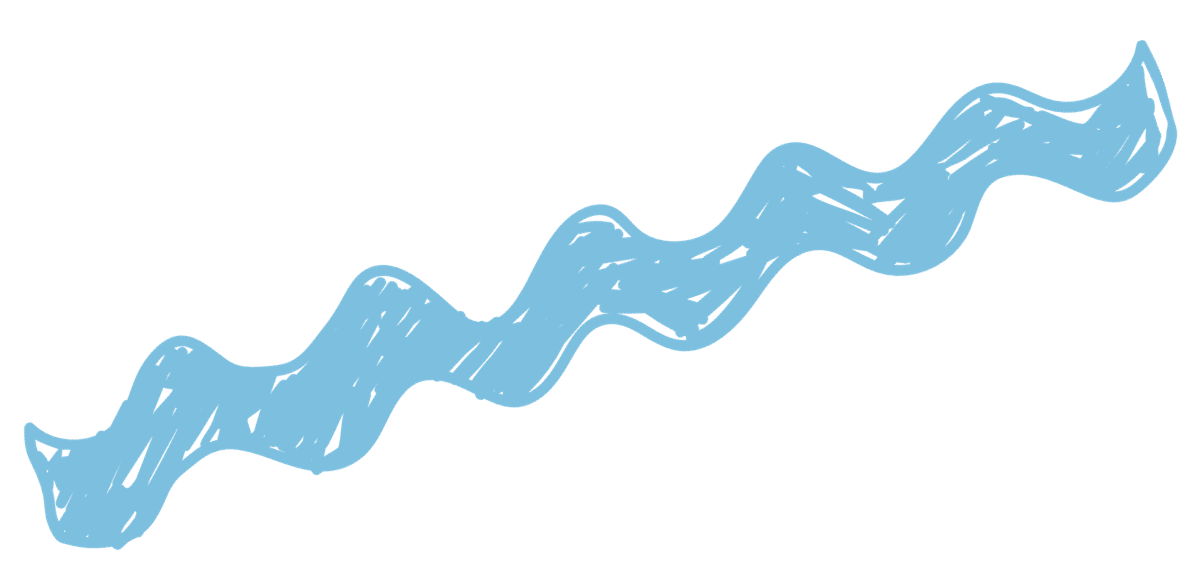 01 nhóm trình bày, chia sẻ trước lớp. 
Các nhóm còn lại lắng nghe, nhận xét, vấn đáp, bổ sung.
2. Nhóm lệnh bút vẽ
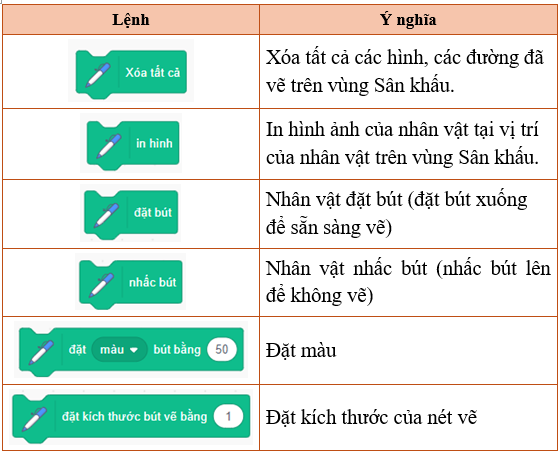 In hình nhân vật
Lưu lại vết di chuyển của nhân vật
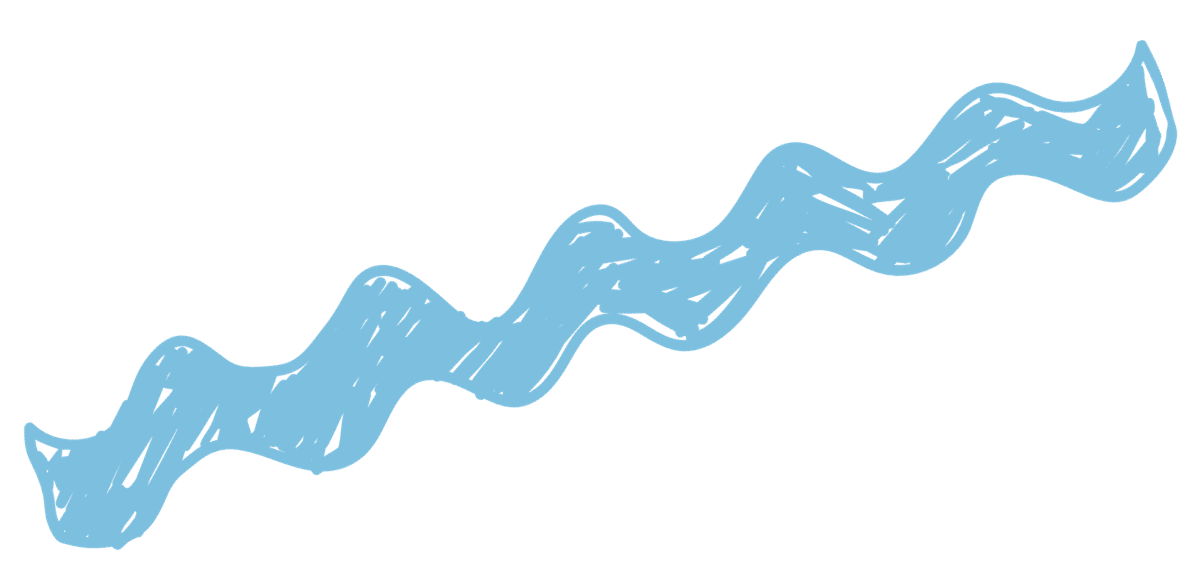 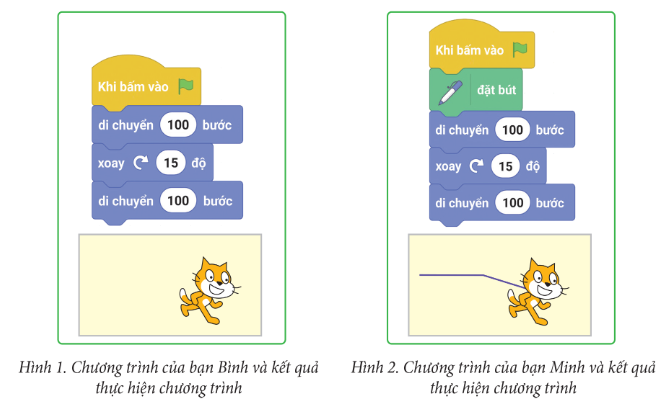 2. Nhóm lệnh bút vẽ
Quan sát Hình 2 ở phần Khởi động và trả lời câu hỏi: Để nhân vật vẽ được các hình đơn giản trên sân khấu thì em có thể kết hợp các lệnh ở những nhóm lệnh nào ?
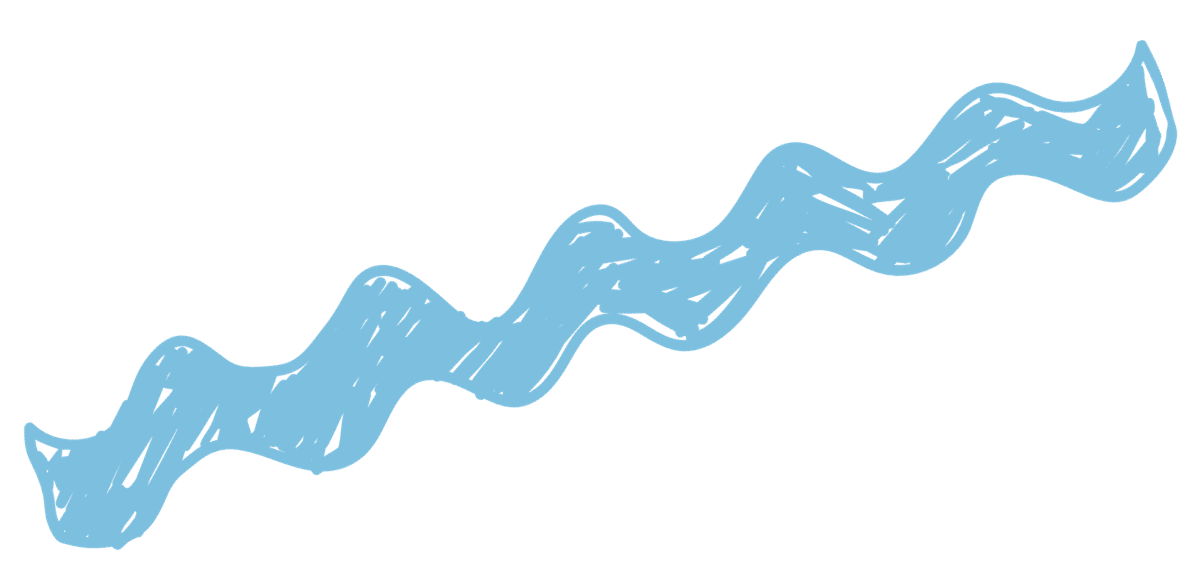 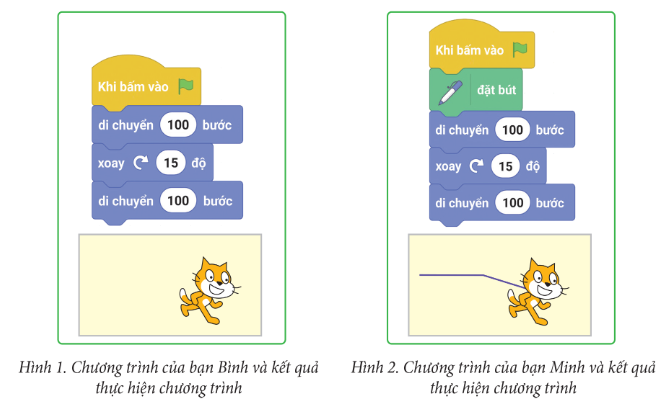 2. Nhóm lệnh bút vẽ
Nhóm lệnh Bút vẽ
Để nhân vật vẽ được các hình đơn giản trên sân khấu thì em có thể kết hợp các lệnh ở những nhóm lệnh:
Nhóm lệnh Chuyển động
nhóm lệnh Bút vẽ, nhóm lệnh Chuyển động theo thứ tự phù hợp.
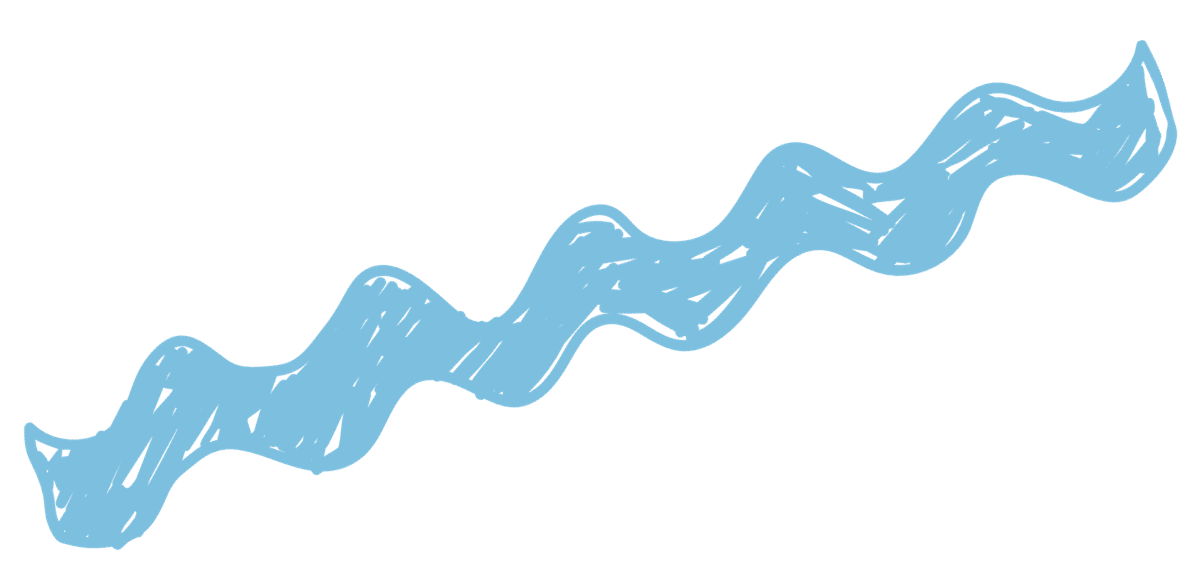 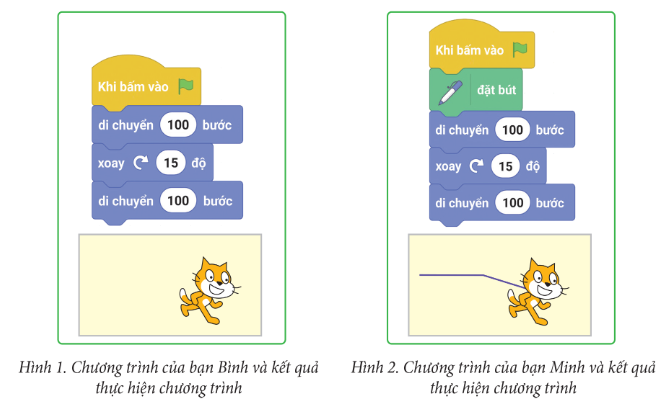 2. Nhóm lệnh bút vẽ
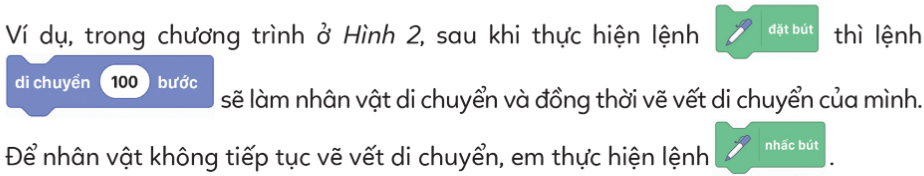 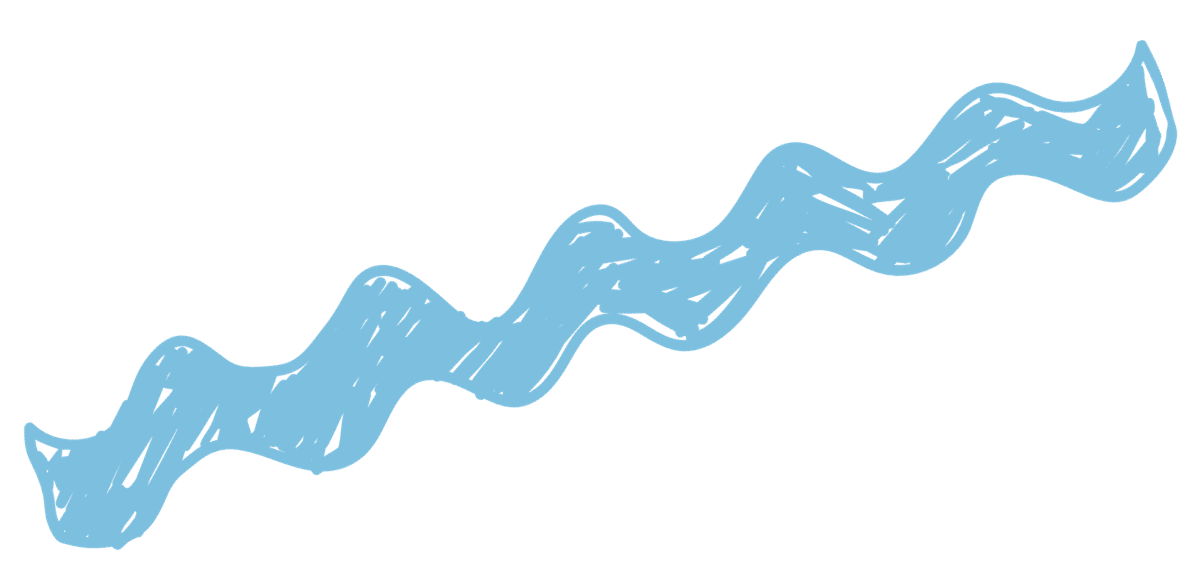 ? Để nhân vật không vẽ vết di chuyển trên Sân khấu, em sử dụng lệnh nào?
2. Nhóm lệnh bút vẽ
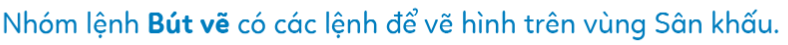 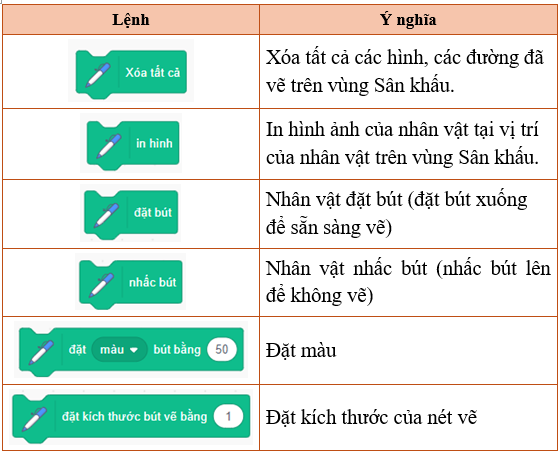 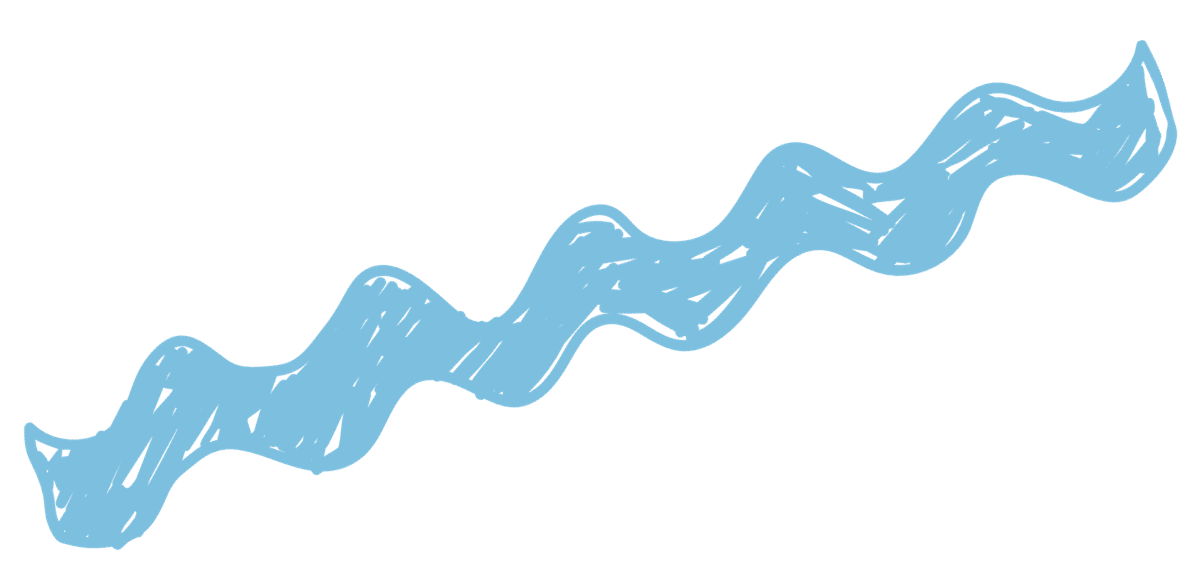 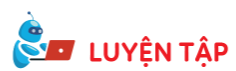 ? Em hãy nêu một số lệnh trong nhóm lệnh Bút vẽ
Trò chơi: ĐỌC NỐI TIẾP
Luật chơi: Gọi tên bạn HS đầu tiên mở đầu trò chơi bằng phần mềm Wheel off names, sau khi bạn mở đầu đọc 01 câu lệnh trong nhóm lệnh bút vẽ thì bạn tiếp theo sẽ đọc tiếp câu lệnh khác trong nhóm lệnh bút vẽ. Nếu các bạn đã đọc hết các lệnh trong nhóm lệnh bút vẽ thì người cuối cùng sẽ hô Đọc hết lệnh rồi. Sau cuộc chơi bạn đọc đúng sẽ được nhận phần thưởng, các bạn đọc sai sẽ cùng hát trước lớp một bài hát.
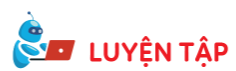 Em hãy tạo một chương trình để vẽ 
một đoạn thẳng có độ dài 100 bước và kích thước là 5
Thảo luận theo nhóm 02 trong thời gian 02 phút, 
hoàn thành trên máy tính.
Chia sẻ trước lớp
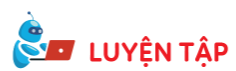 Em hãy tạo một chương trình để vẽ một đoạn thẳng có độ dài 100 bước và kích thước là 5
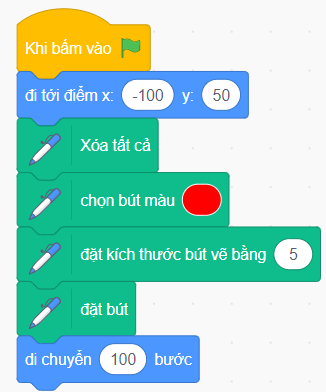 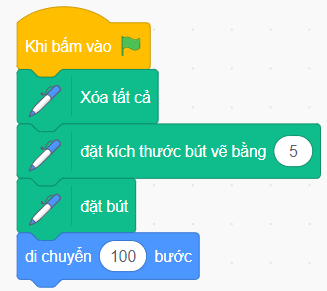 đặt vị trí ban đầu 
cho nhân vật
đặt màu vẽ
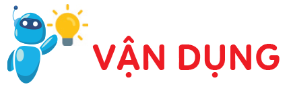 Em hãy tạo chương trình vẽ 3 đoạn thẳng với ba màu khác nhau theo vết di chuyển của nhân vật trên vùng sân khấu.
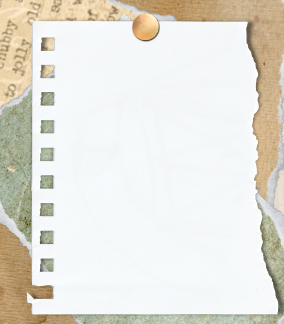 Thảo luận nhóm đôi, thực hành trên máy tính trong 02 phút
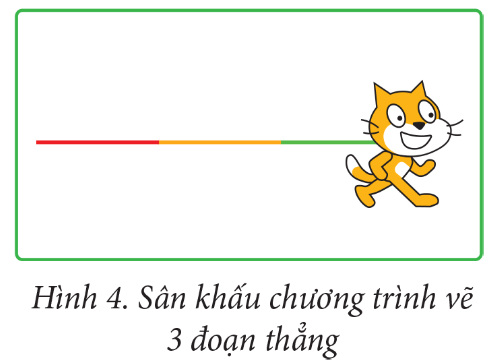 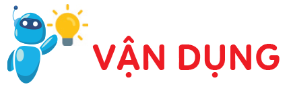 Em hãy tạo chương trình vẽ 3 đoạn thẳng với ba màu khác nhau theo vết di chuyển của nhân vật trên vùng sân khấu.
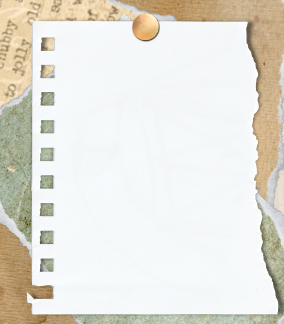 Chia sẻ kết quả thảo luận trước lớp.
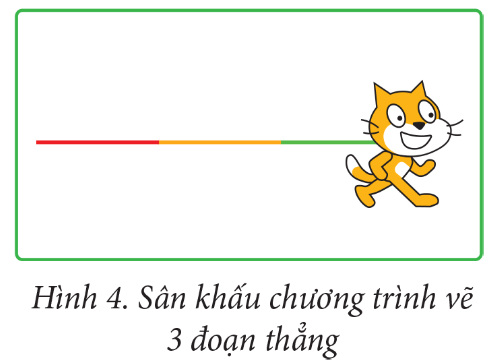 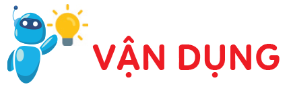 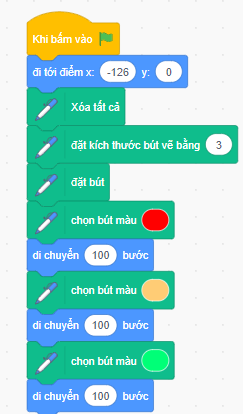 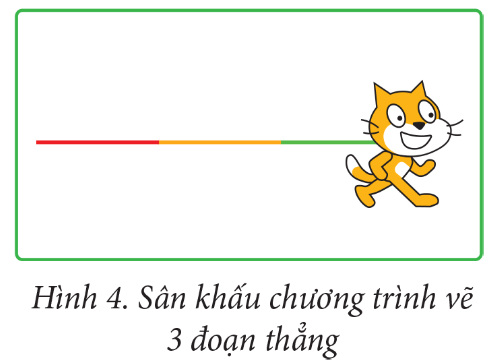 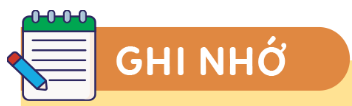 Để thêm nhóm lệnh Bút vẽ vào vùng Thư viện lệnh, em chọn Thêm phần mở rộng.
Nhóm lệnh Bút vẽ có các lệnh dùng để vẽ hình trên vùng Sân khấu dựa theo vị trí và sự di chuyển của nhân vật.
- Về nhà ôn lại các nội dung đã học của Bài 1
- Đọc trước bài 2 “Thực hành tạo chương trình vẽ hình đơn giản”
Chào tạm biệt các em. 
Hẹn gặp lại!